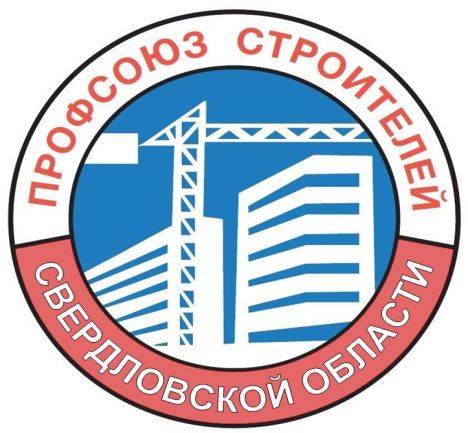 О практике осуществления профсоюзного контроля за соблюдением охраны труда в организациях стройкомплекса Свердловской области

Технический инспектор труда
Свердловской областной организации
профсоюза строителей России
Монахов Егор Дмитриевич

20 сентября 2023г.
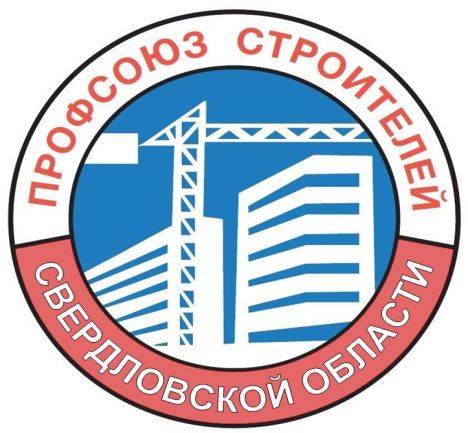 Основания
ТК РФ Статья 370. Право профессиональных союзов на осуществление контроля за соблюдением трудового законодательства и иных нормативных правовых актов, содержащих нормы трудового права, выполнением условий коллективных договоров, соглашений
ТК РФ Статья 214. Обязанности работодателя в области охраны труда
	…рассмотрение представлений органов профсоюзного контроля за соблюдением трудового законодательства и иных актов, содержащих нормы трудового права, в установленные сроки, принятие мер по результатам их рассмотрения;
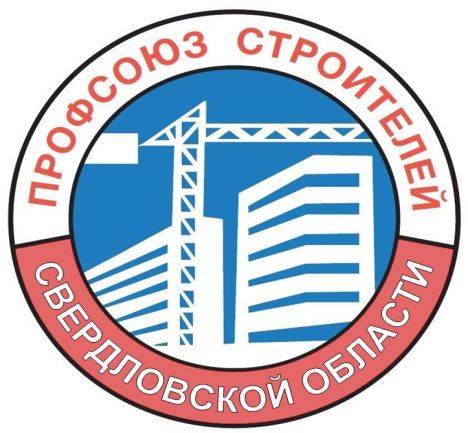 Проверкитехнической инспекции
2022 год - 5 выездных проверок
2023 год – 2 выездные проверки

Основные нарушения:

организация производства погрузочно-разгрузочных работ;
организация контроля охраны труда;
оценка профессиональных рисков;
организация производства работ на высоте, в части не достаточной подготовки организационно-технологической документации, планов мероприятий по эвакуации и спасению работников;
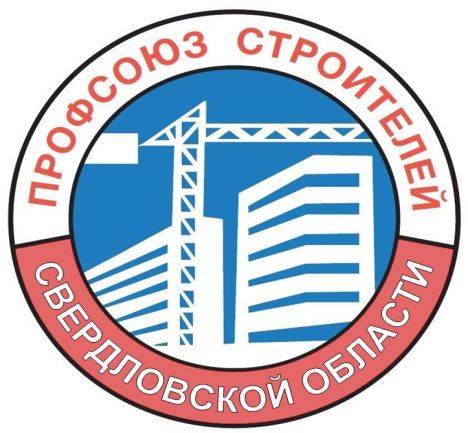 Новая практика
При проведении проверки даются рекомендации для работодателя, по управлению профессиональными рисками:

риски связанные с недостаточностью административного ресурса
опасности и риски создаваемые для работников подрядными организациями
включения представителей работников в комиссии (группы) по ОПР
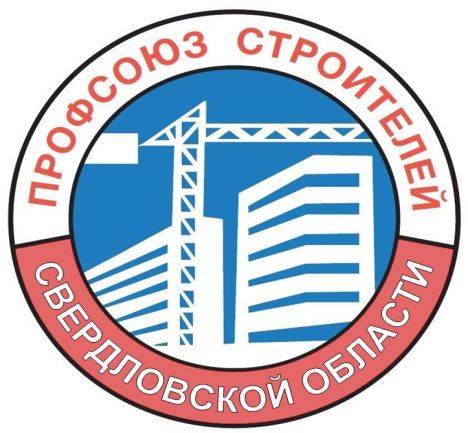 Оценкапрофессиональных рисков
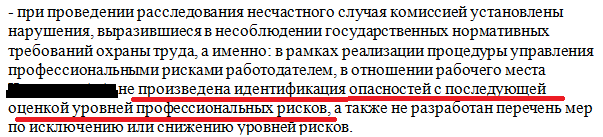 Методические рекомендации по участию профсоюза в оценке профессиональных рисков на рабочих местах
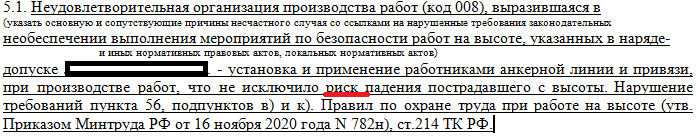 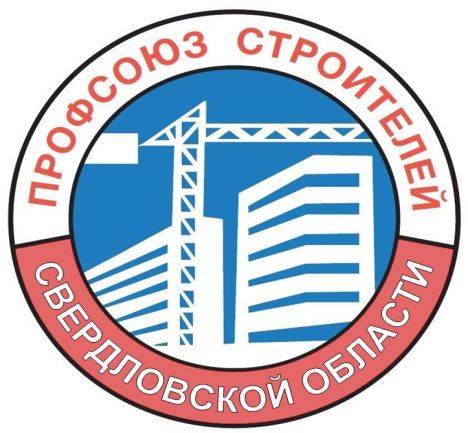 Работа уполномоченныхпрофсоюза по охране труда
Уполномоченные профсоюза строителей это
186 человек

357 проверок соблюдения законодательства об охране труда 

580 выявленных нарушений

224 выданных предписаний и представлений

146 привлечённых к дисциплинарной и административной ответственности
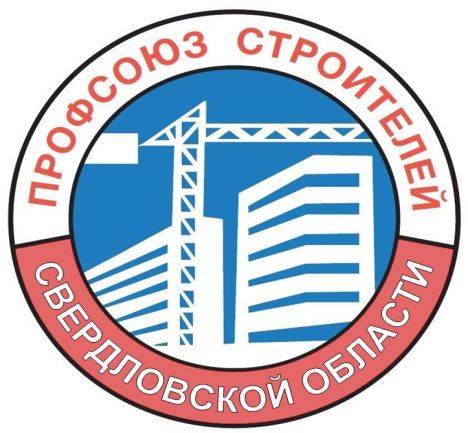 XII Слет уполномоченных профсоюза по охране труда
26 апреля 2023г. на территории ООО «СЛК Цемент»
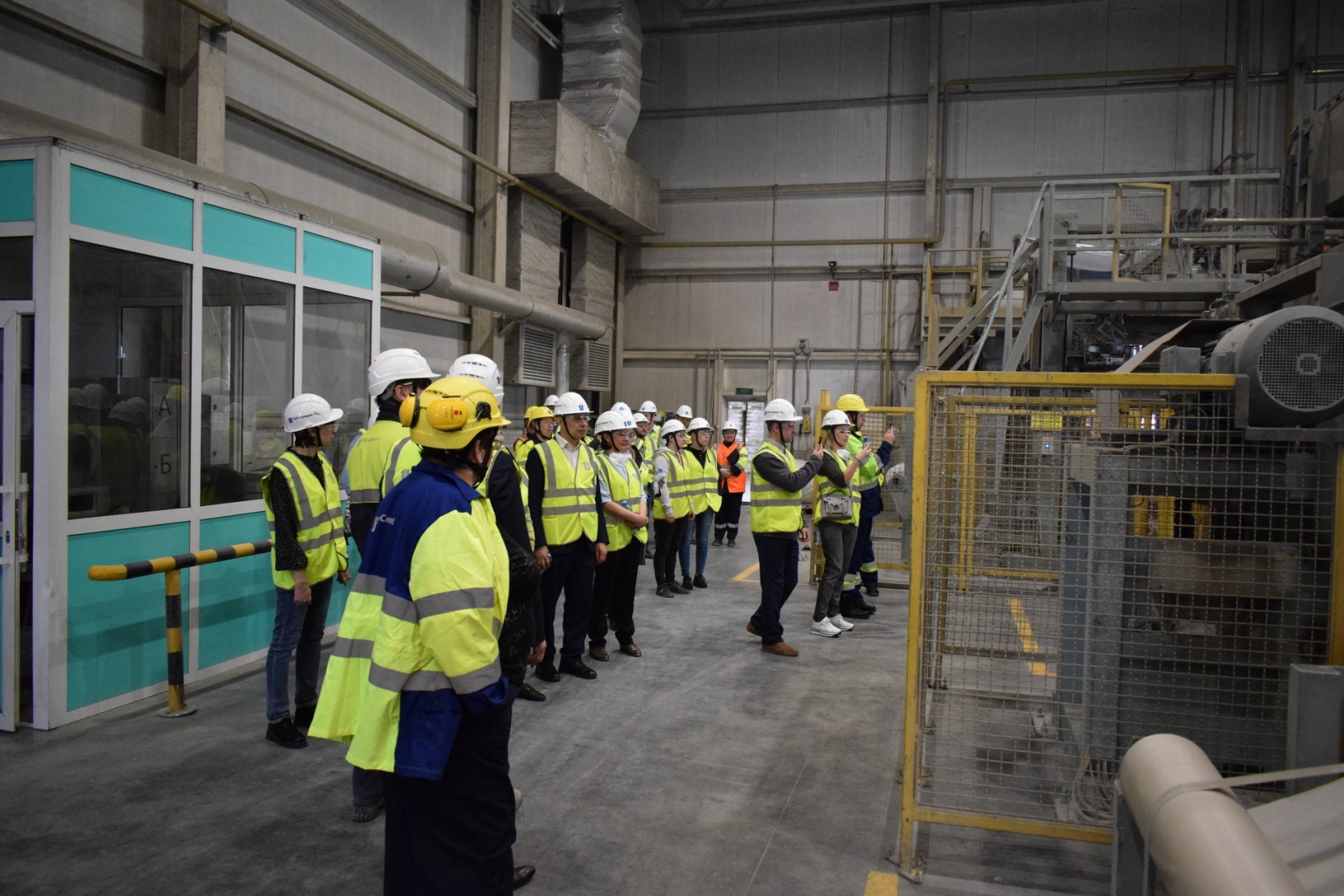 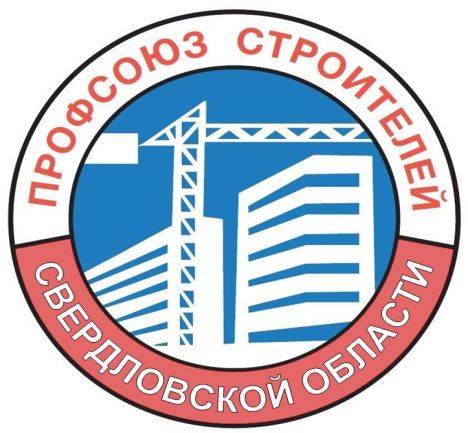 XI Слет уполномоченных профсоюза по охране труда
26 апреля 2022г. на территории ПАО «Ураласбест»
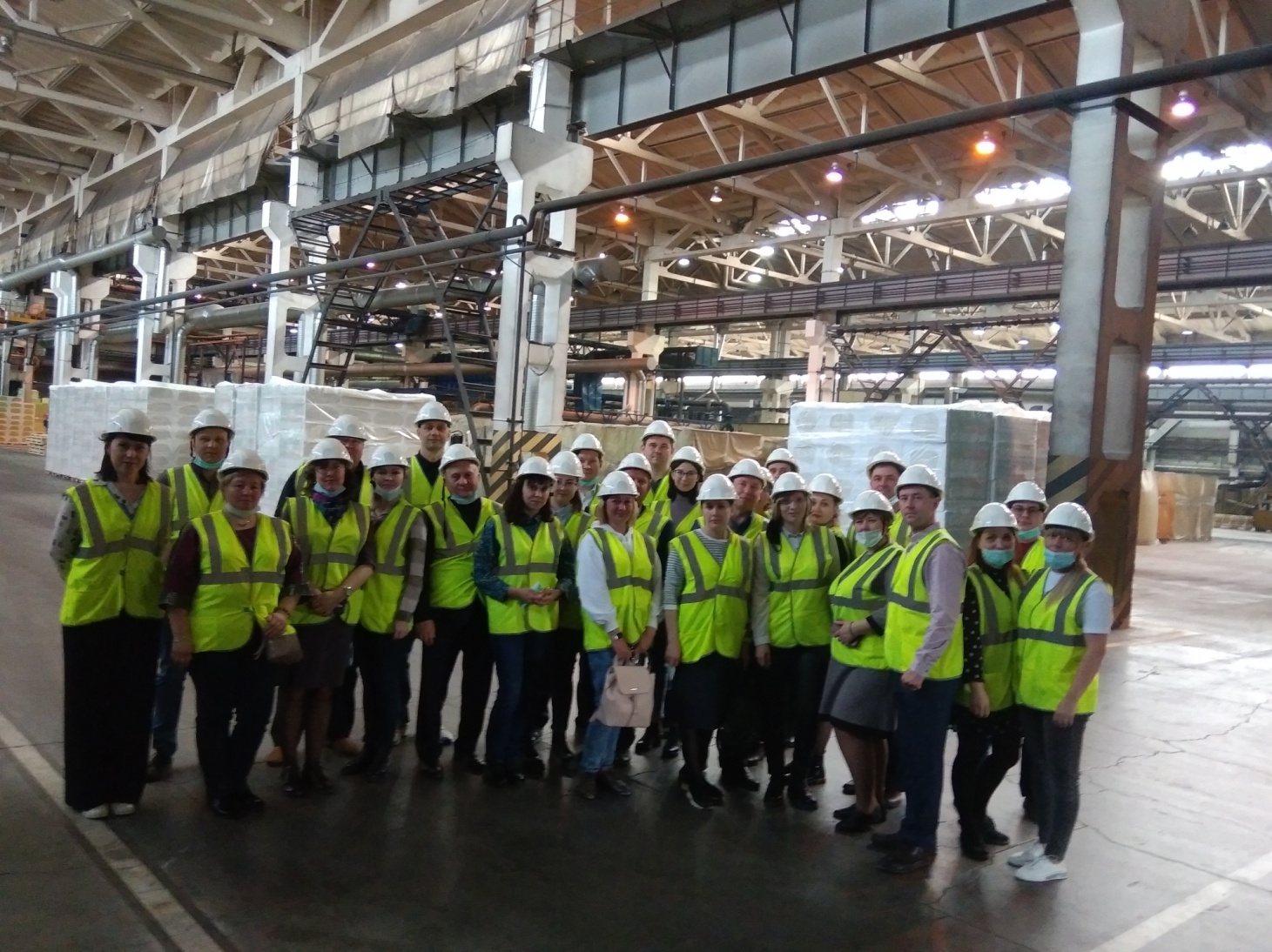 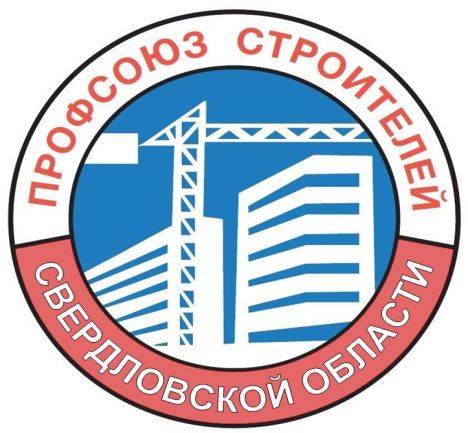 Работа уполномоченныхпрофсоюза по охране труда
Положение об  уполномоченном (доверенном) лице по охране труда Профсоюза строителей России (утверждено постановлением  Исполкома Профсоюза от 16 марта   2021 года  № 3-3и)

Стандарт профсоюза в области охраны труда при заключении коллективных договоров (рекомендован к применению Комиссией по охране труда обкома 31 марта 2022г.)
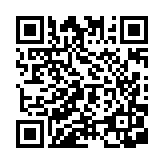 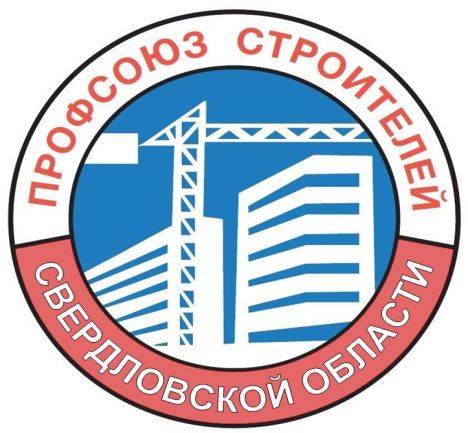 https://sops96.ru/uploadedFiles/files/metodtchkaopr.pdf





	http://www.strop-rf.ru/docs/ofdok/upolnomoch/
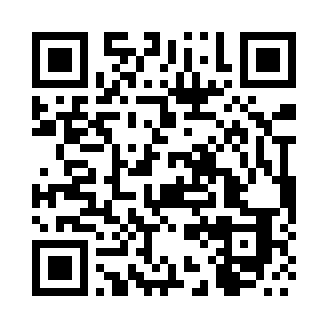 Встречи с уполномоченными по охране труда в 2023г.
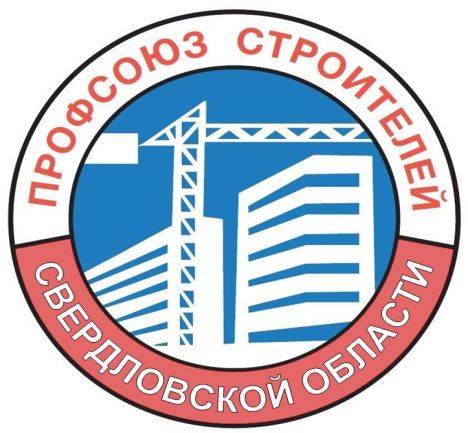 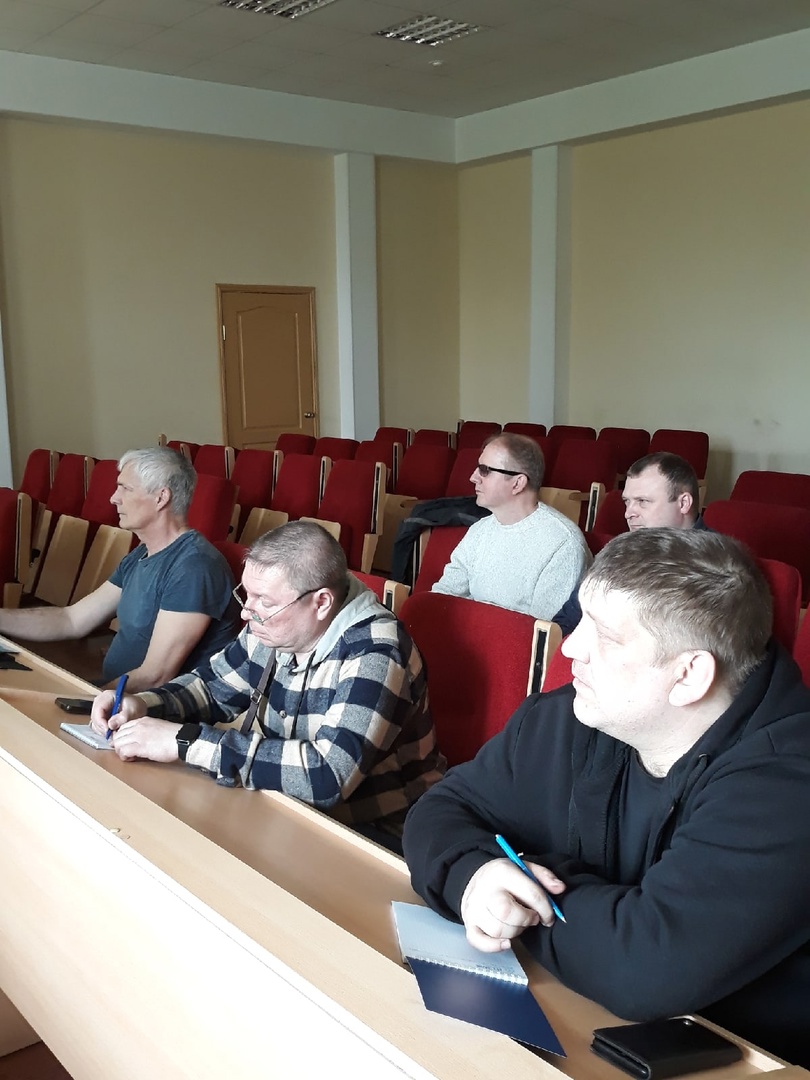 06.04.23
ООО "НТЗМК"
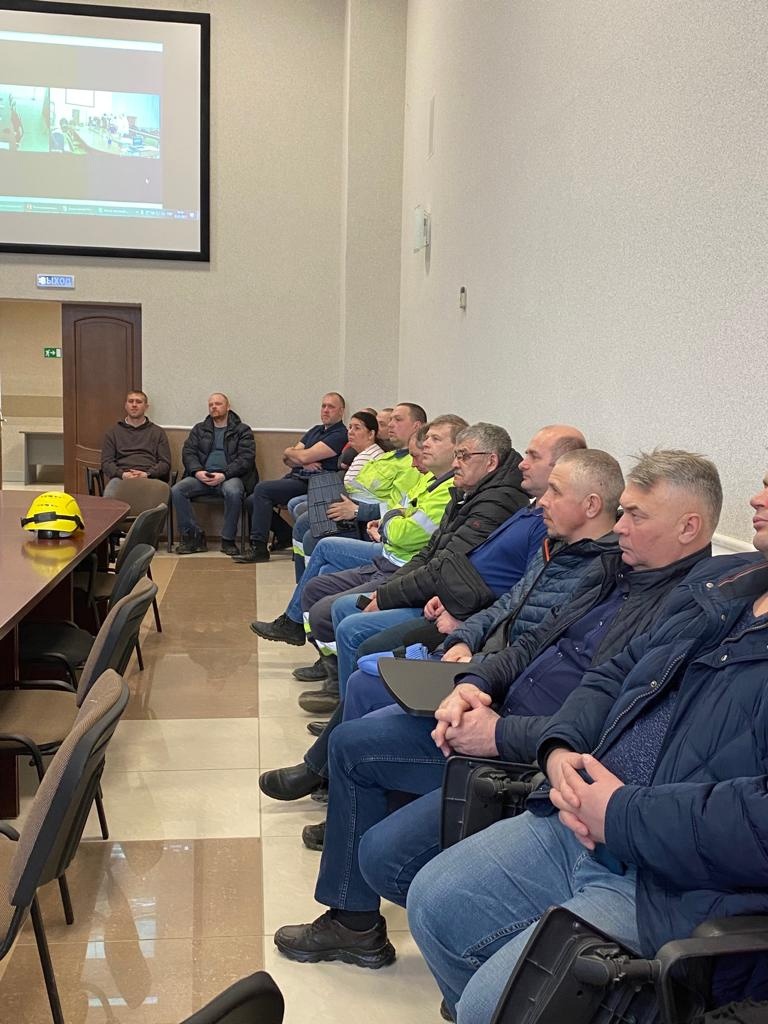 22.03.23
ООО "СЛК Цемент"
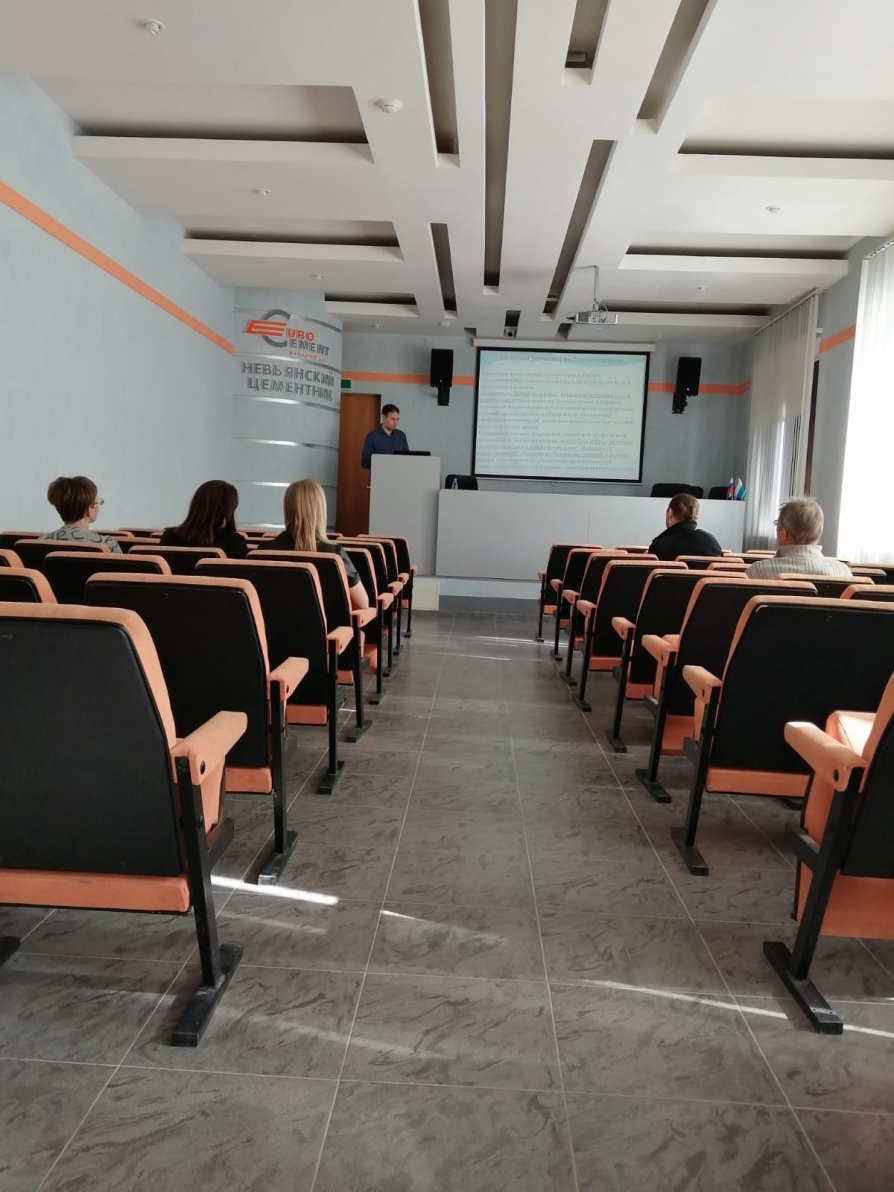 31.03.23
«Невьянский цементник»
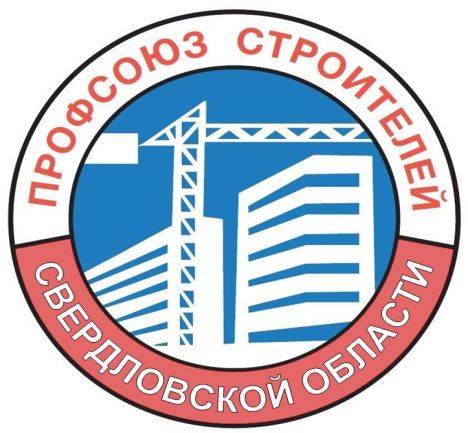 Комитеты(комиссии) по охране труда
Приказ Минтруда России от 22.09.2021 N 650н
"Об утверждении примерного положения о комитете (комиссии) по охране труда"
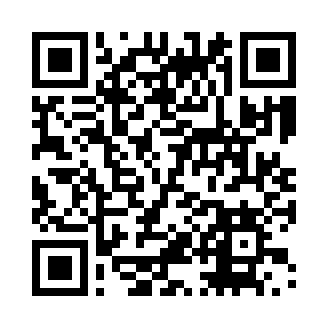 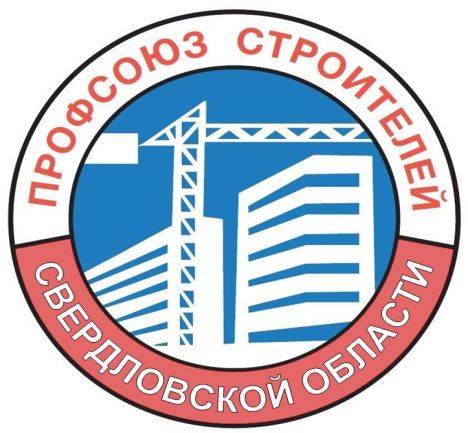 Комиссия по охранетруда областной организации
Рассмотренные вопросы:
о новом порядке обучения по охране труда и проверки знания требований охраны труда

проект Стандарта Коллективного договора, раздел «Охрана труда»

об участии профкомов в функционировании системы управления охраной труда

о проведении конкурсов по охране труда

о новых Правилах обеспечения работников средствами индивидуальной защиты и смывающими средствами
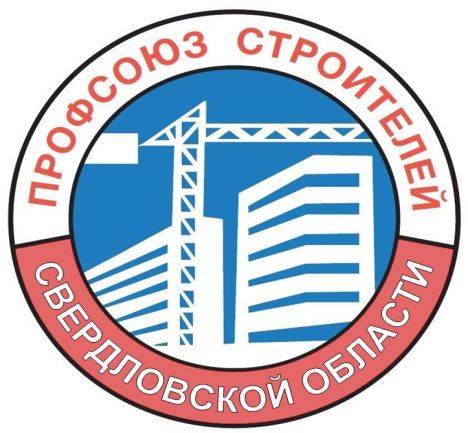 Спасибо за внимание!

sops96@e1.ru
+7 912-689-57-96